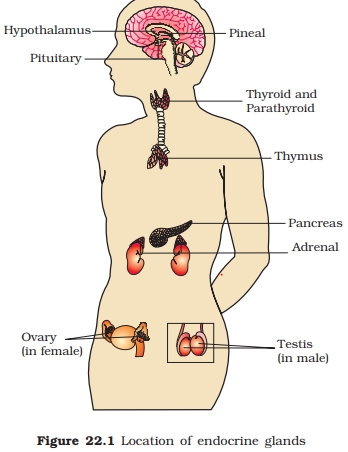 Endocrine glands
Pituitary gland
By
Dr.B.Padmaja
D.N.R.College
Pituitary gland
Thyroid gland
Parathyroid gland
Adrenal gland pancreas
Testis
Ovary
Placenta
Introduction
Hormones are Messenger molecules act on target cells
These are chemical messengers produced and secreated into blood
They act as catalysts
Low molecular weight --- they can pass through capillary wall and plasma membrane
Contraction of muscles
Secretion of enzymes
Digestion
Growth
Metamorphosis
Moulting
Regeneration
Gonad maturation
Sexual cycle
Birth
Development of secondary sexual characters
Functions
Pituitary or hypophysis --- master gland
Attached to brain by a stalk--- pituitary stalk
Consists of 3 lobes
Adenohypophysis(ant. Lobe)
Pars intermedia
Neurohypophysis (post. Lobe)
Pituitary gland
Hormones from anterior pituitary
Growth hormone (STH)
Adreno corticotrophic hormone ( ACTH)
Thyroid stimulating hormone (TSH)
Follicle stimulating hormone (FSH)
Luteinizing hormone ( LH)
Leuteotrophic hormone (LTH)
Melanocyte stimulating hormone (MSH)
Growth hormone (GH or STH)
Secreated by acidophil cells of adenohypophysis
Stululates multiplication
Increases body growth stimulates growth muscles
Stimulate growth of thymus
Increases protein synthesis
Increases intestinal absorption of calcium
Hyperactivity  In children
Gigantism
Symptoms: tall body, thyroid becomes enlarged & hyperactive
Sweating increased
Vision disturbed and voice becomes deep
Drowsiness
Females become sterile, menstrual disturbances
Hyperglycemia and glycosuria are produced
Adrenal cortex becomes hyperactive
Hyperactivity In adults
Acromegaly
Over growth of two jaws
Hands and feet are enlarged
Bowing of spine
Abnormal skeleton growths – gorilla like appearance
Hyper glycemia and glycosuria are produced
Sweating is increased
Basal metabolic rate is increased
Females become sterile, menstrual disturbances developed
Hypo activity in children
Dwarfism:
There are two types of dwarfs:Lorain- levy type,  Frohlich’s type
Lorain- Levy type: produced by hypoactivity of acidophil cells
Stunned growth – adults grow upto 3 ft height
Sex organs and secondary sexual characters donot developed
Frohlich’s type: stunned growth, sexual and secondary sexual characters do not developed
Generalised obesity, appearance of affected males resembles females
Adreno corticotrophic hormone or ACTH
Stimulates the activity of adrenal cortex
Deficiency – rheumatoid fever, Addison’s disease
 Thyrotrophin or thyroid stimulating hormone (TSH)
  It stimutates thyroid gland--  increasing the thyroxine secretion
   Follicle stimulating hormone or FSH
In females, it increases the number and size of graffian follicles
In males, it stimulates the testis for spermatogenesis
Luteinising hormone (LH)
LH secreated by anterior pituitary
It makes graffian follicles grow and mature
It causes graffian follicles to secreate another sex hormone– oestrogen
LH causes the appearance, growth and persistence of corpus luteum in ovary
In males, it stimulates interstitial cells of testis and consequently the production of androgen
Leuteotrophic hormone (LTH)
Helps in initiating milk secreation in the breast
Helps corpus luteum in the secretion of projesteron in co-operation with LH
Melanocyte stimulating hormone (MSH)
It effects melanophores
Posterior pituitaryVasopressin         Oxytocin
It is released in response to stress dehydration
Constricts capillaries, causing the rise of blood pressure
Causes contraction of muscles of urinary bladder, ureter, stomach and intestine
Deficiency of this hormone--- diabetes insipidus
                                 Oxytocin
Causes contraction of mammary glands---- ejection of milk
Promotes fertilization
Contraction of pregnant uterus – expulsion of foetus and placenta